RAZONES FINANCIERAS
LIC. DÉLFIDO MORALES
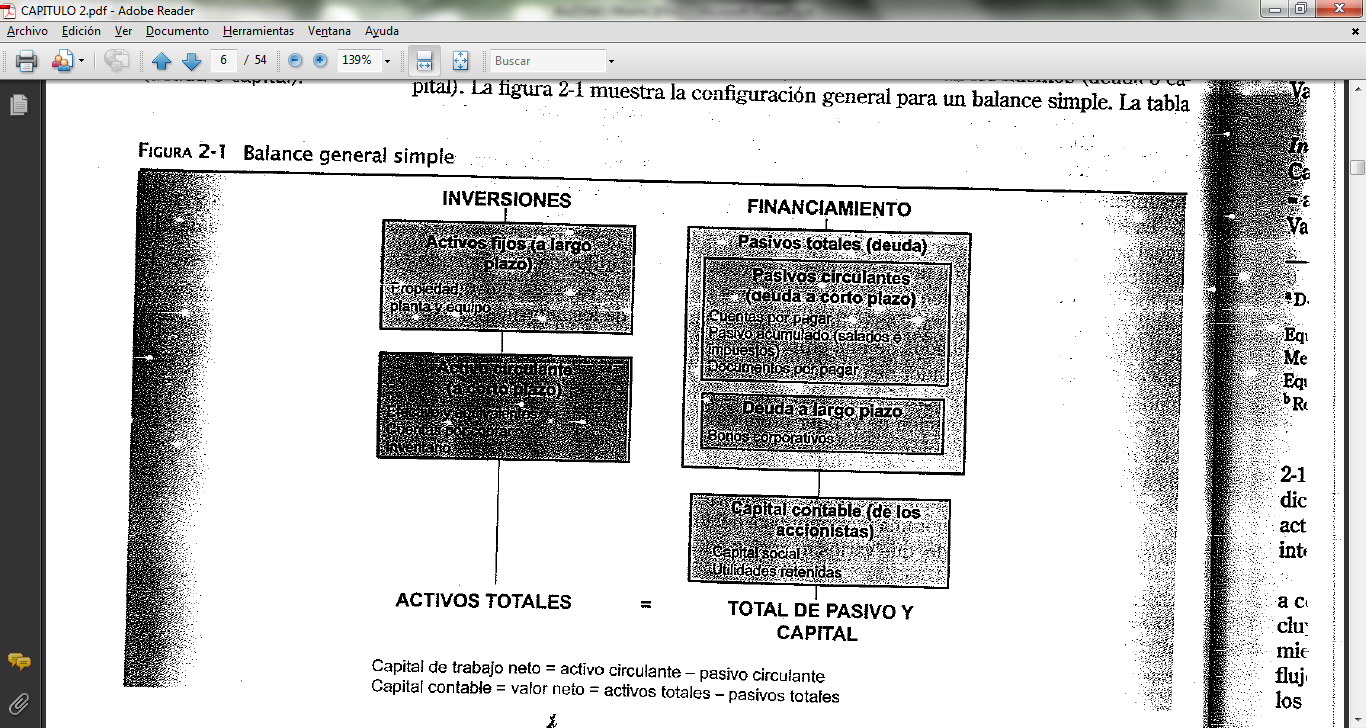 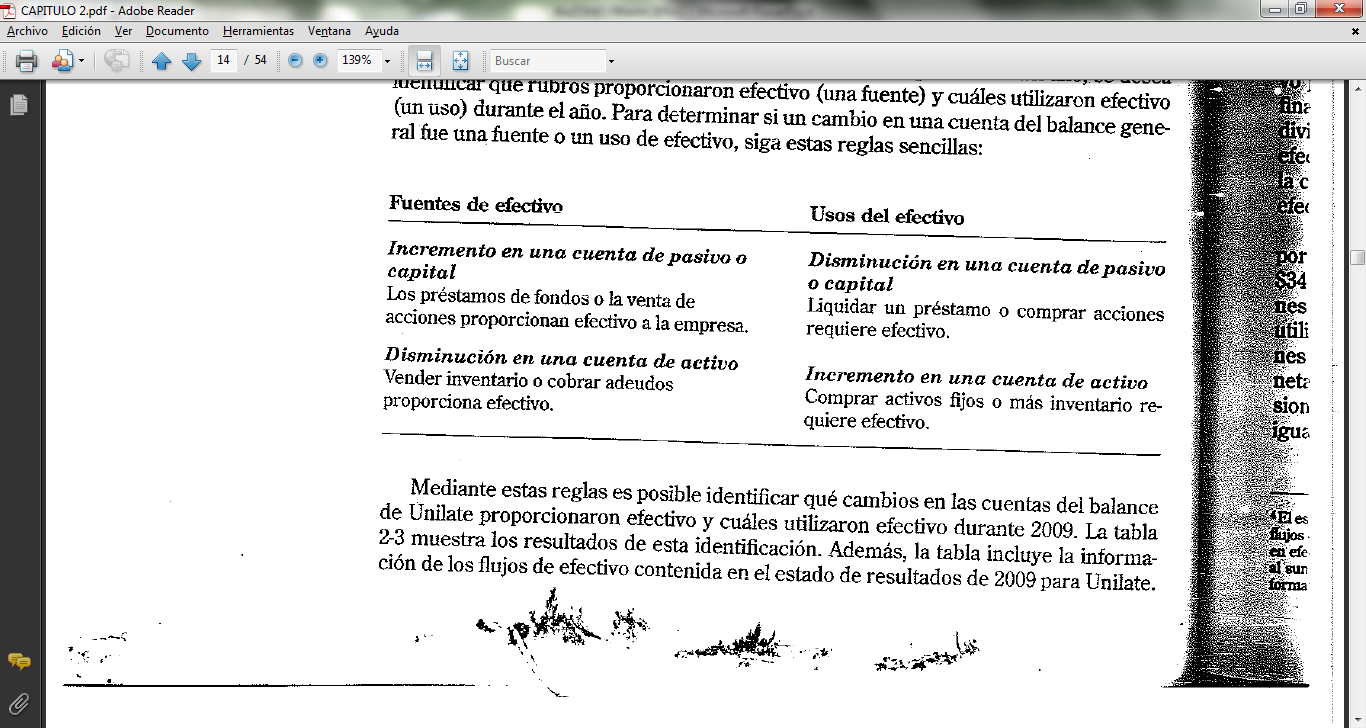 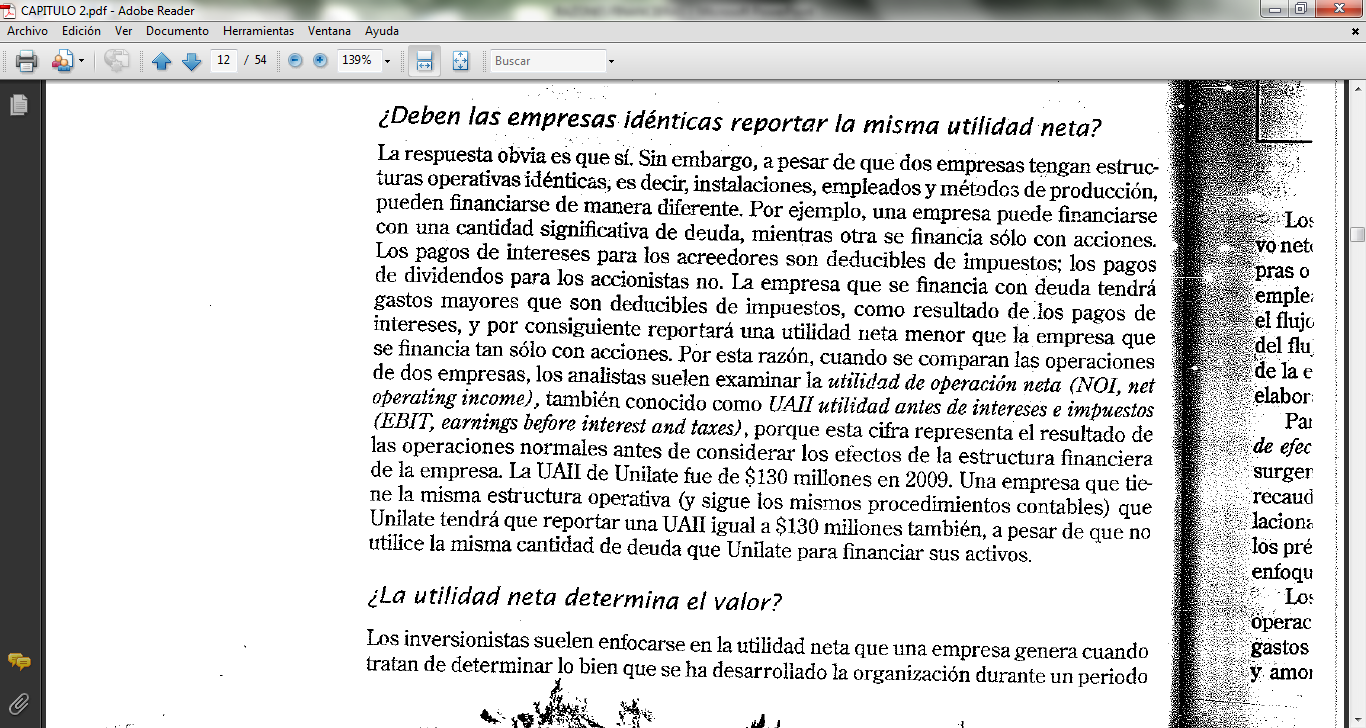 ANALISIS DE RAZONES FINANCIERAS
El valor real de los estados financieros radica en el hecho que pueden utilizarse para ayudar a predecir la posición financiera  de una empresa en el futuro  y determinar las utilidades y los dividendos esperados.

El primer paso del análisis de estados financieros son a través de razones financieras, que tienen como propósito mostrar la relación  que existen entre las cuentas de los estados financieros.

Las razones financieras convierten las cifras en valores relativos, o razones, nos permite comparar la posición financiera de la empresa con otras empresas.

Se utilizan para hacer presentaciones a terceros para que los estados financieros se comprendan no solo a nivel de cifras si no también a nivel de razonamiento lógico.
RAZON DE LIQUIDEZ
Razón de liquidez, muestra la capacidad que tiene una empresa para satisfacer sus obligaciones a corto plazo.
Los activos a corto plazo tienen la característica de ser convertibles en efecto a corto plazo, ejemplo, inversiones en valores, cuentas por cobrar, inventarios.
La razón liquidez muestra la relación que existe entre el efectivo de una empresa y otros activos circulantes y sus pasivos circulantes.
La razón de liquidez existe dos formas de calcularse.
Razón Circulantes,  indica en que medida los pasivos circulantes están cubiertos por los activos que se espera que se conviertan en efectivo en futuro cercano.
Razón Rápida o prueba de acido. Mide la capacidad de la empresa para cubrir  sus pasivos circulantes sin recurrir a sus ventas
Razón Circulante.



Razón Rápida Prueba de acido.
Activo circulante
Pasivo circulante
Activo circulante- Inventarios 
Pasivo circulante
RAZON DE ADMINISTRACIÓN DE ACTIVOS
Conjunto de razones que miden la eficiencia de una empresa para administrar sus activos.

Estas razones se dividen  en:

Rotación de inventarios, mide las veces que rotan los inventarios en el año.

Rotación de cuentas por cobrar,  Indica el plazo promedio que requiere la empresa para cobrar las ventas al crédito .

Rotación de los activos fijos, mide la eficiencia de la empresa para utilizar su planta y equipo y ayudar a generar venta.

Rotación de activos totales, mide la rotación de la totalidad de los activos  de la empres.
Rotación inventarios

Rotación cuenta por cobrar

Rotación de activo fijo

Rotación de activo total
Costo de Ventas
Inventarios
Cuentas por Cobrar 
Ventas /  360
Ventas____
Activo fijo Neto
Ventas____
Activo Total
RAZON DE ADMINISTRACIÓN DE DEUDA
Es la medida en la cual la empresa se financia por medio de deudas, financieramente se le conoce como apalancamiento.

Estas razones se dividen  en:

Razón de endeudamiento, mide el porcentaje de los activos financiados  a la empresa por los acreedores

Razón de rotación de intereses ganados, mide la capacidad de la empresa para satisfacer sus pagos anuales de intereses.

Rotación de cuentas por pagar, mide los días pendientes de pago de cuentas por pagar comerciales

Razón costo financiero, mide  el costo de la deuda financiera.
Razón endeudamiento

Rotación intereses

Días pendientes de pago

Costo financiero
Pasivo  total 
Activo total
UAII____
Cargos por Intereses
cuentas por pagar comerciales___
Costo de ventas  /  360
Cargos por intereses___
Cuenta por pagar financiera
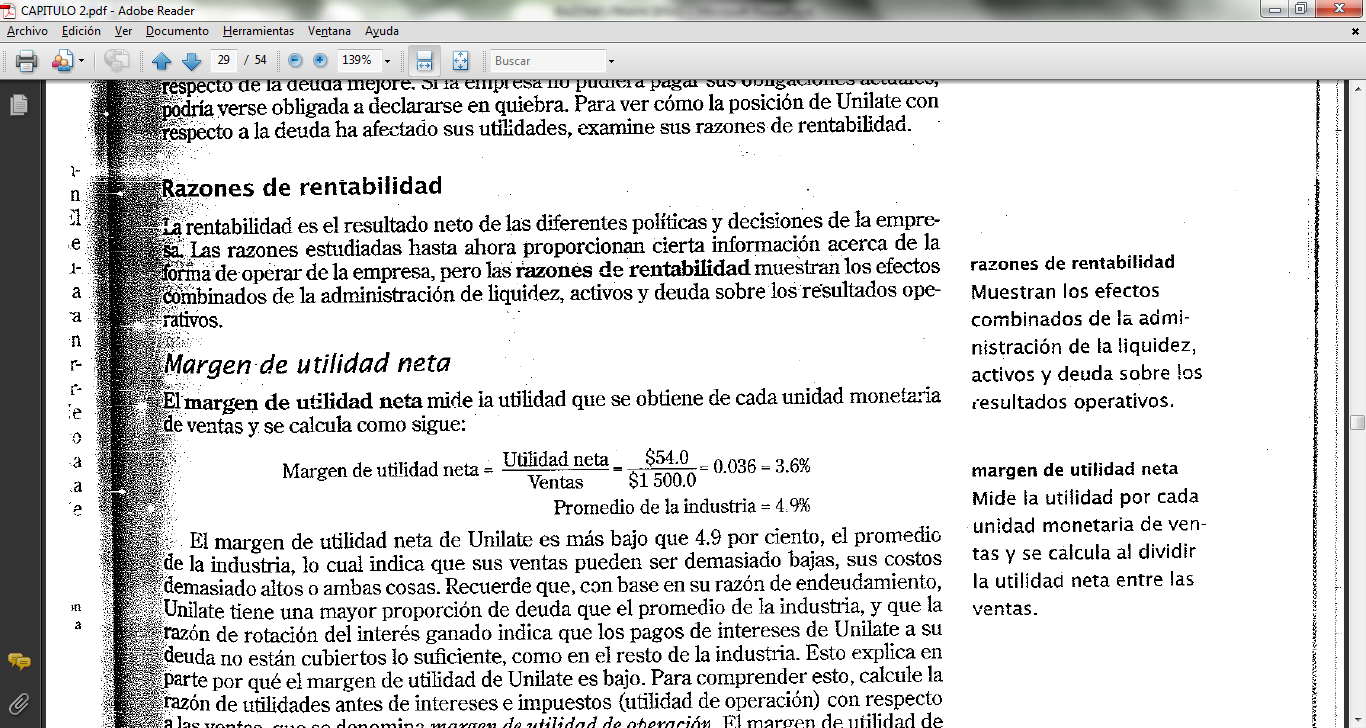 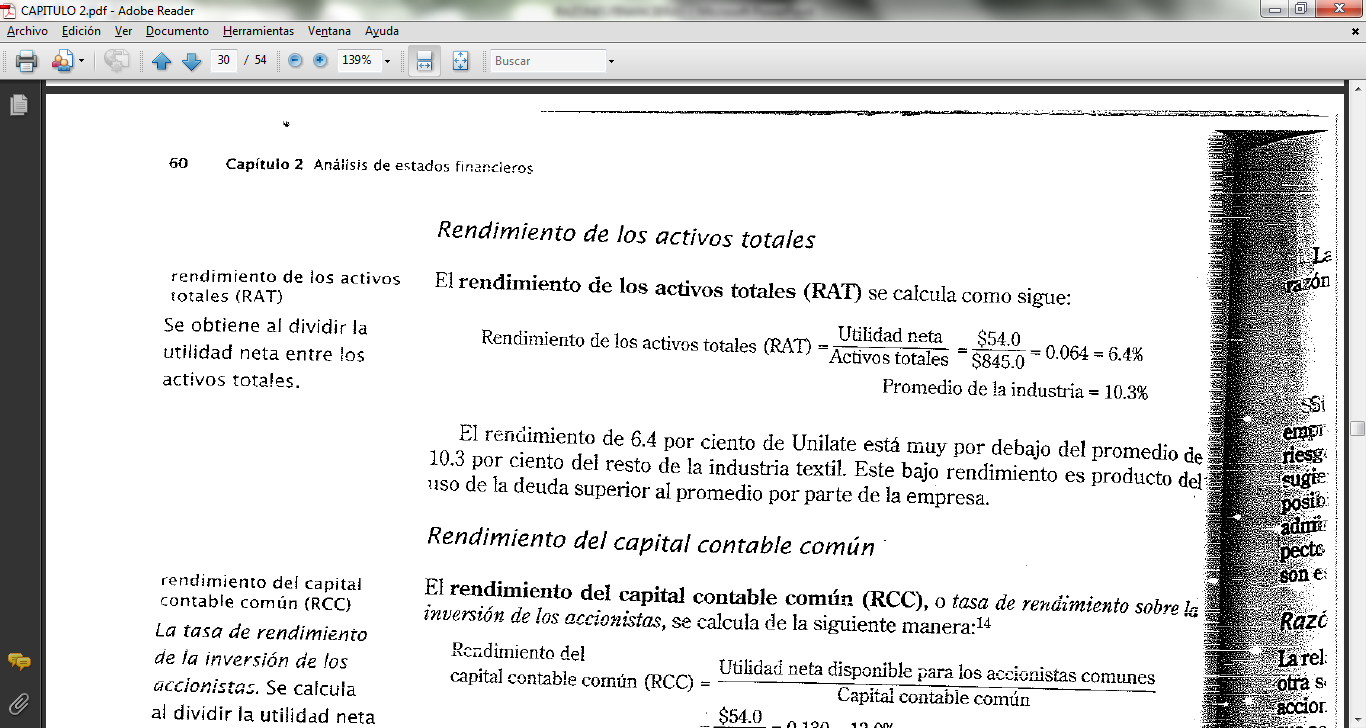 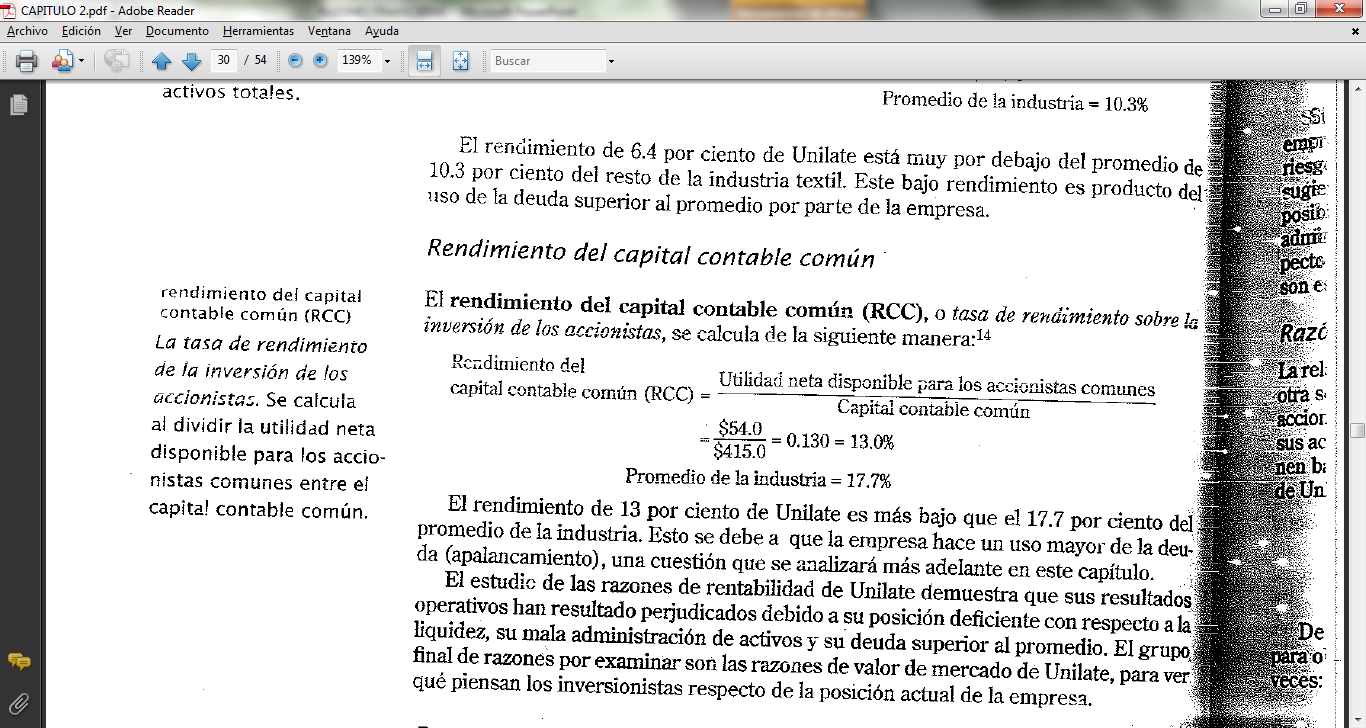 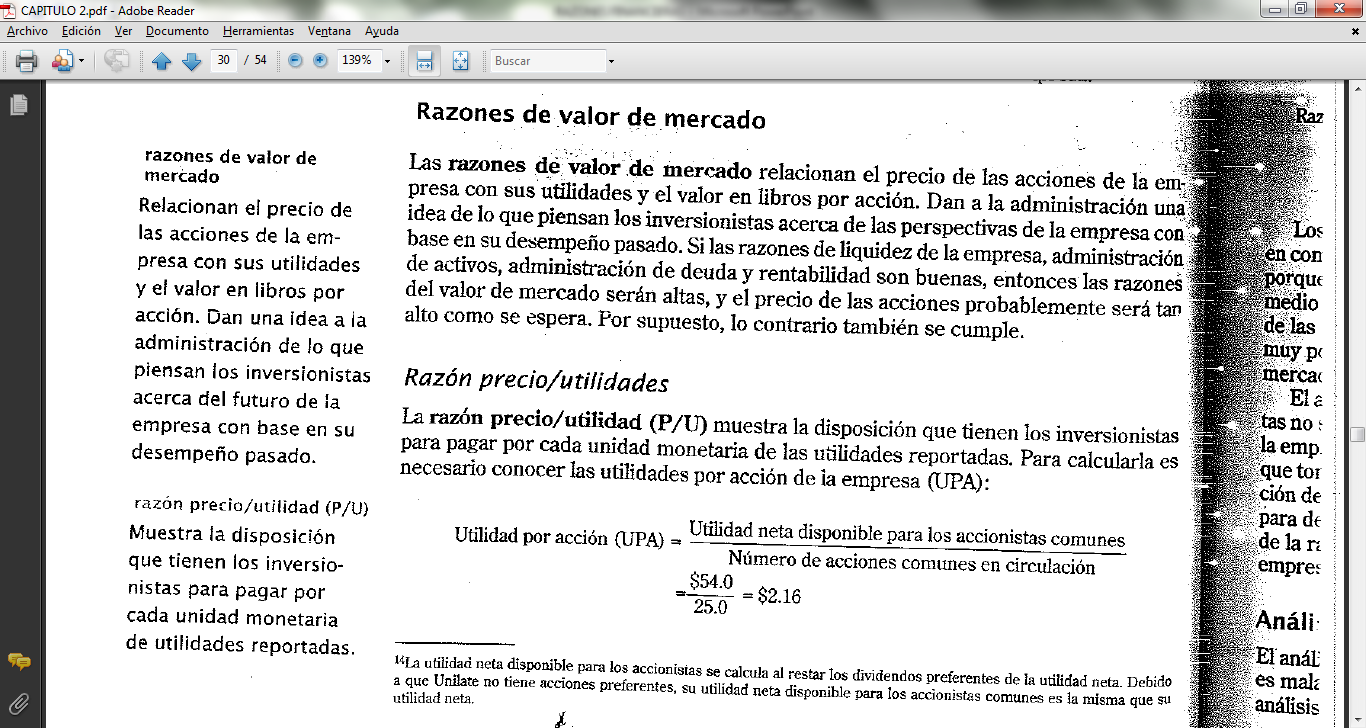 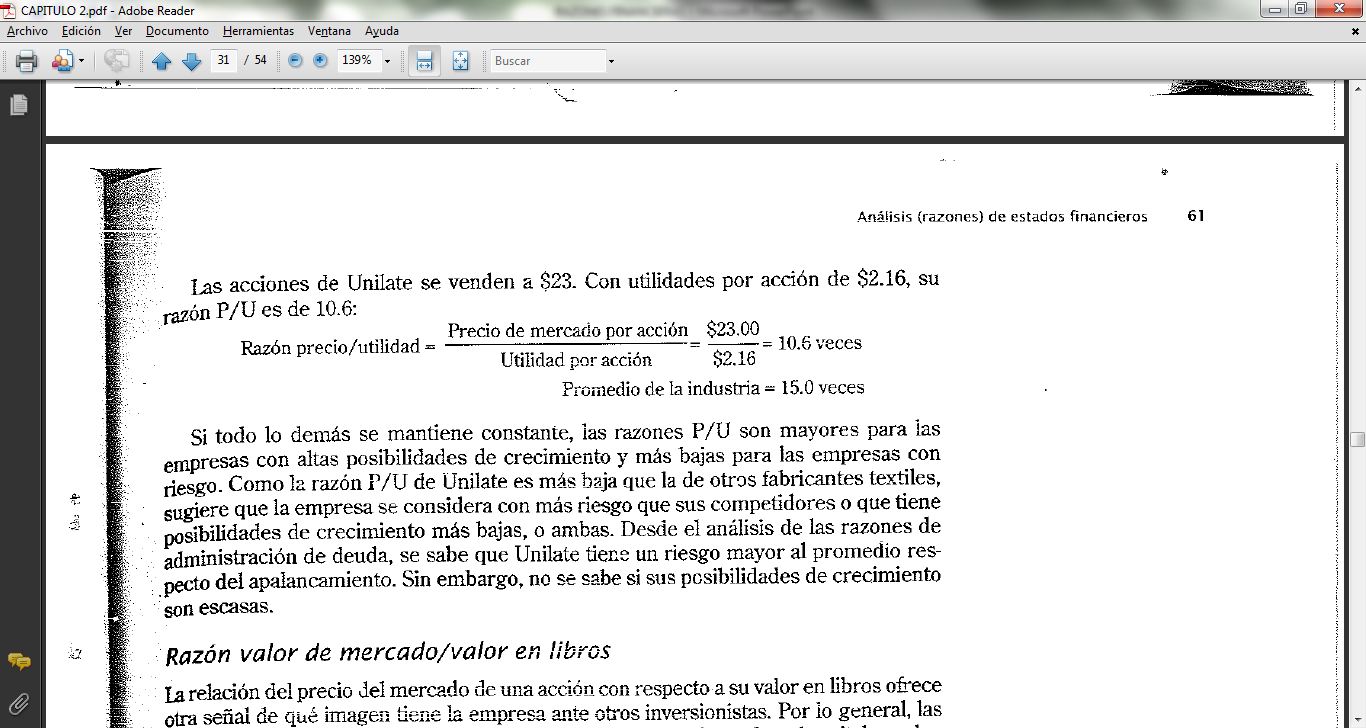 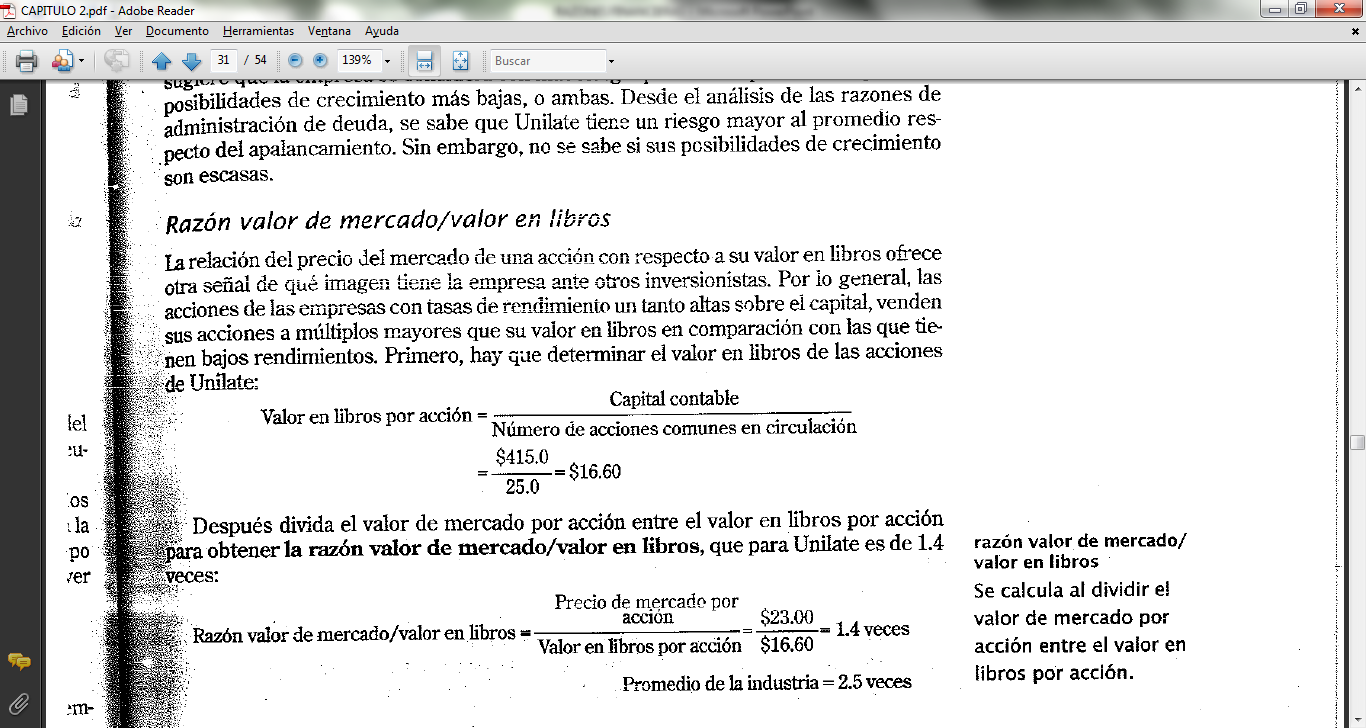 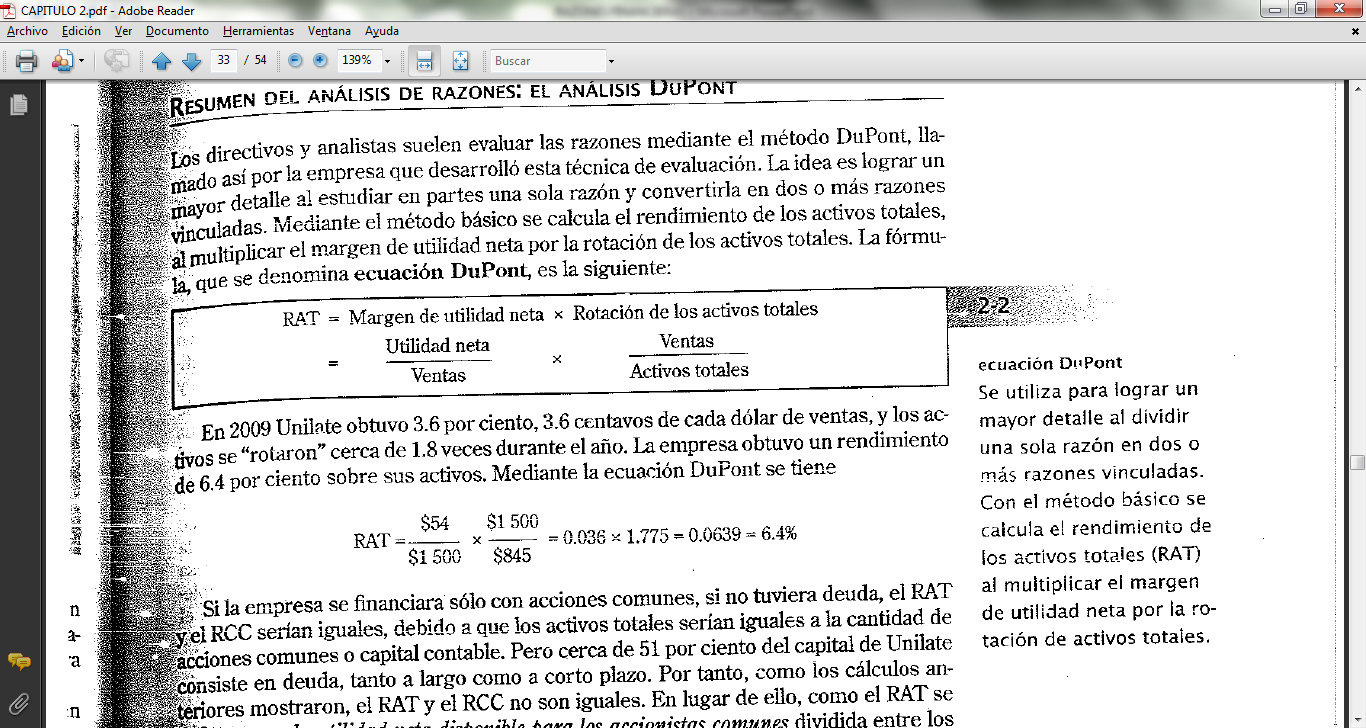 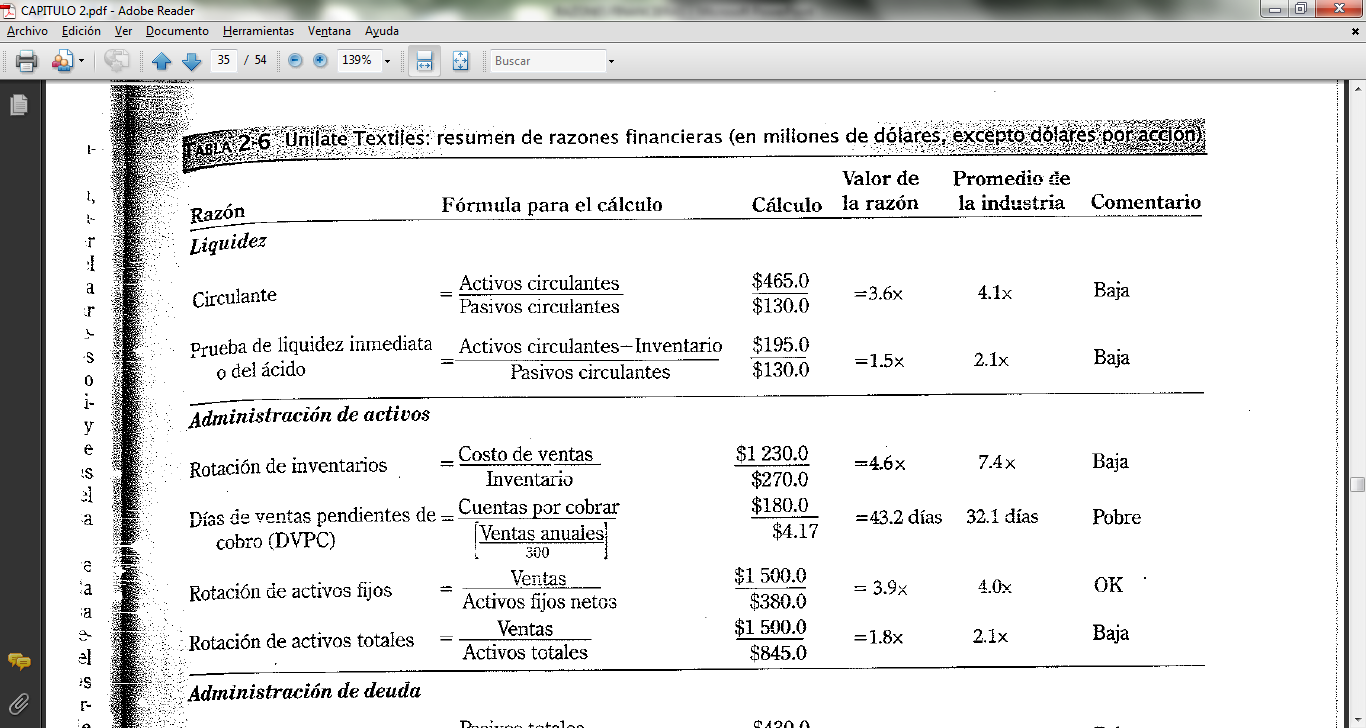 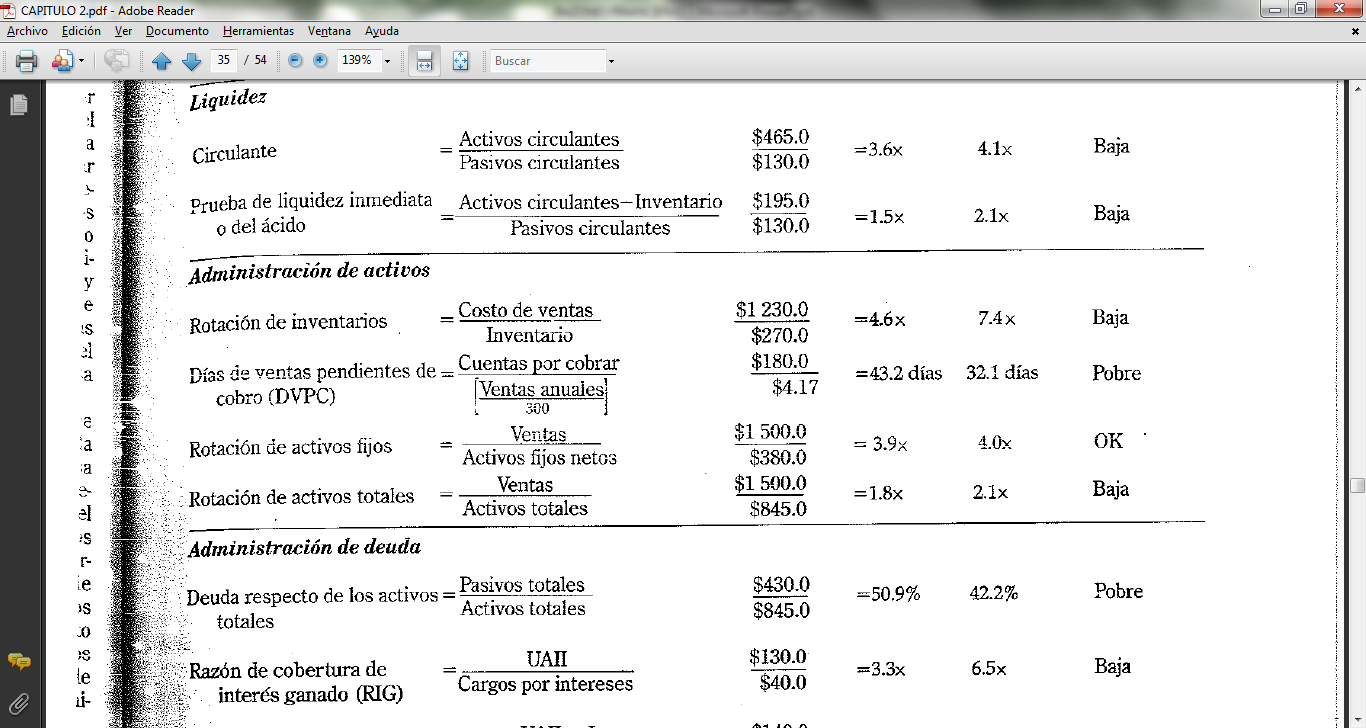 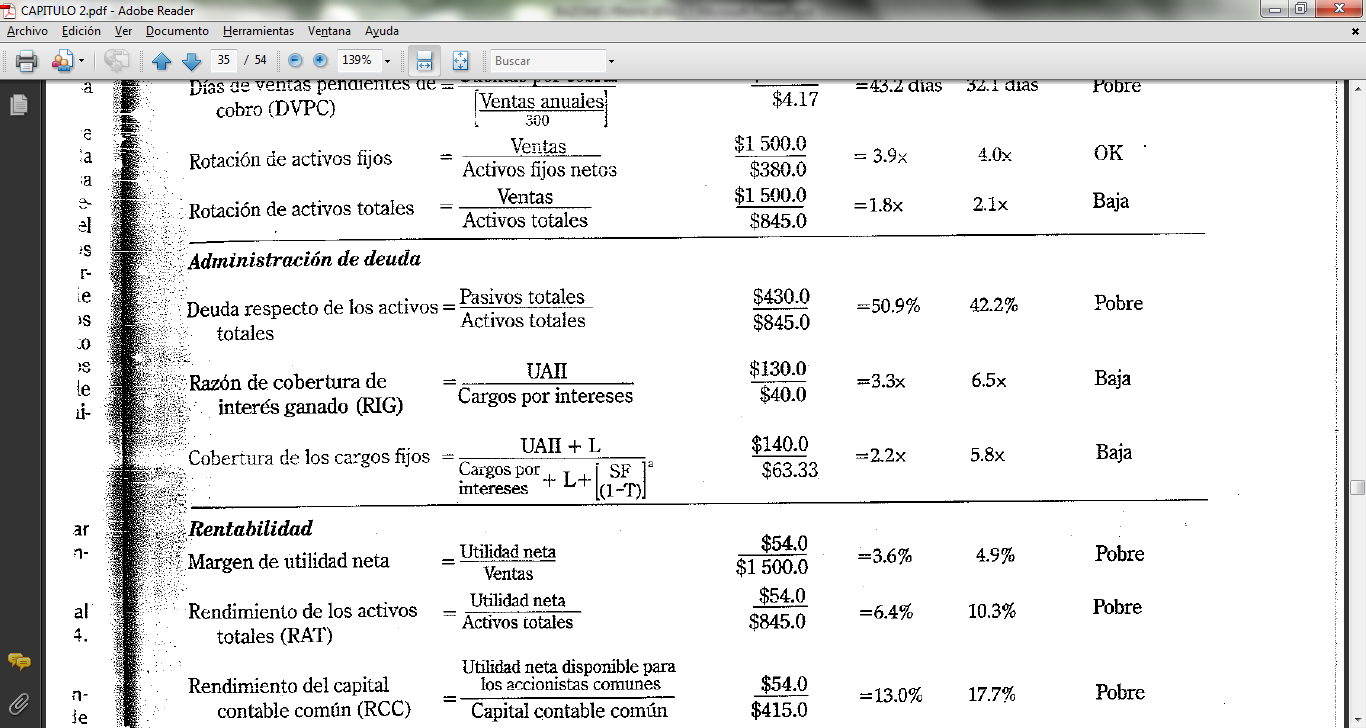 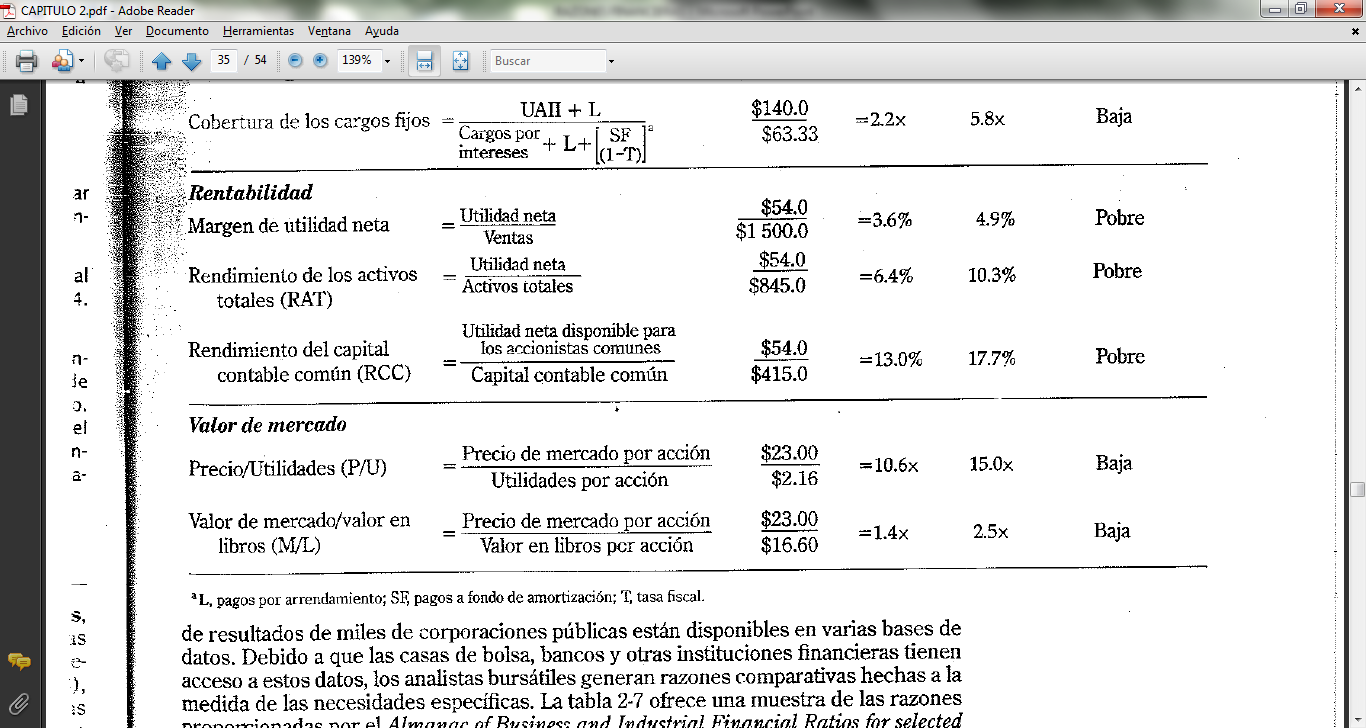 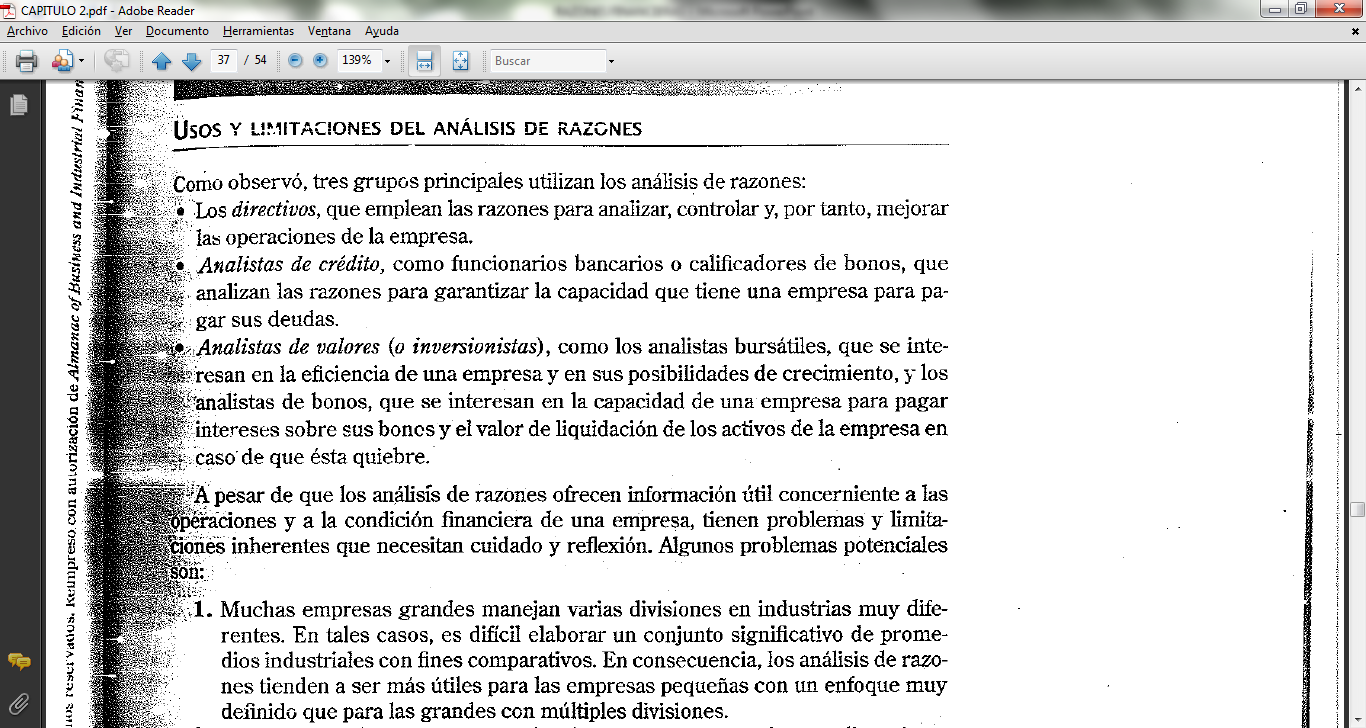 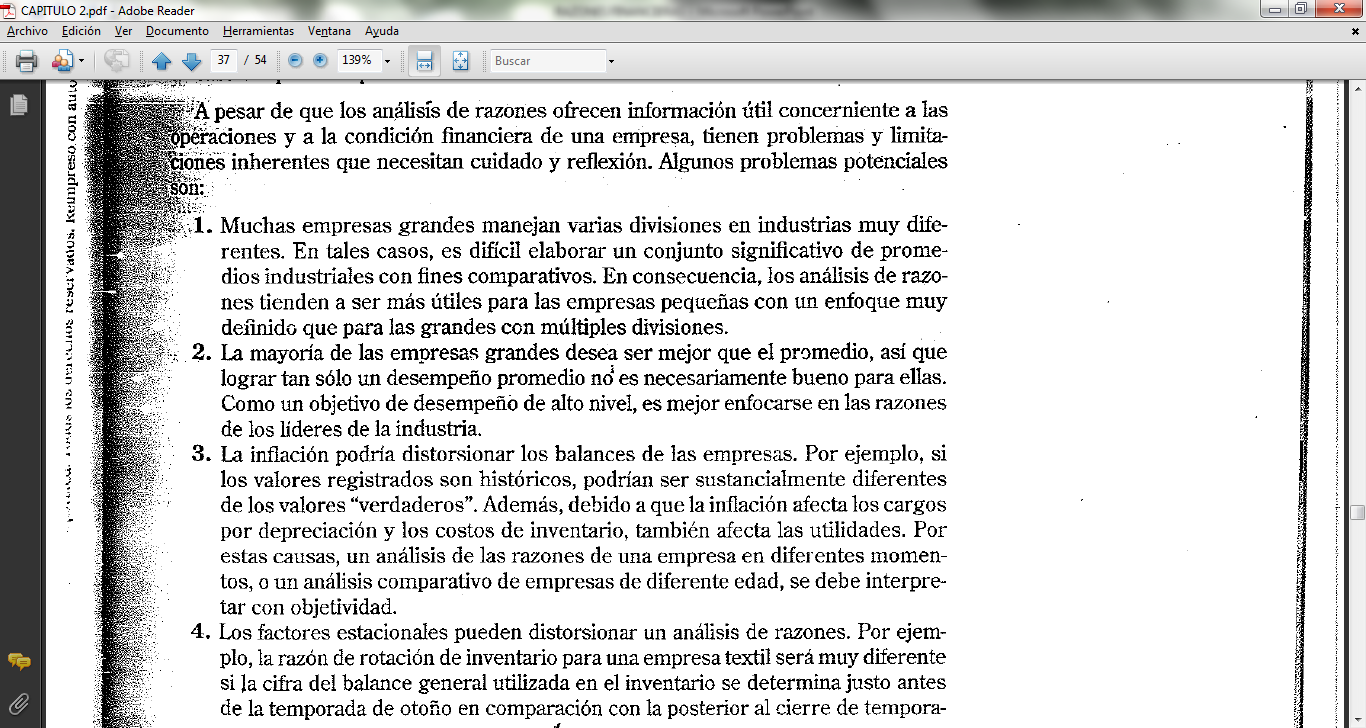 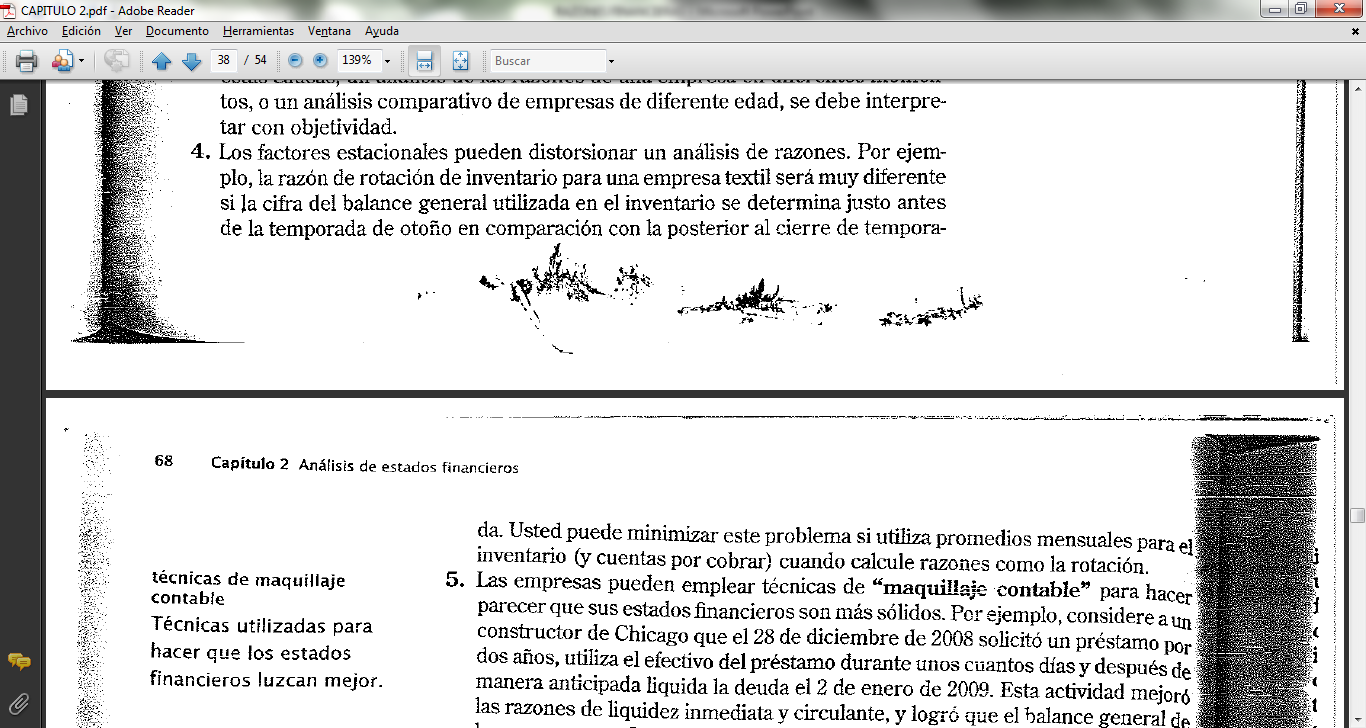 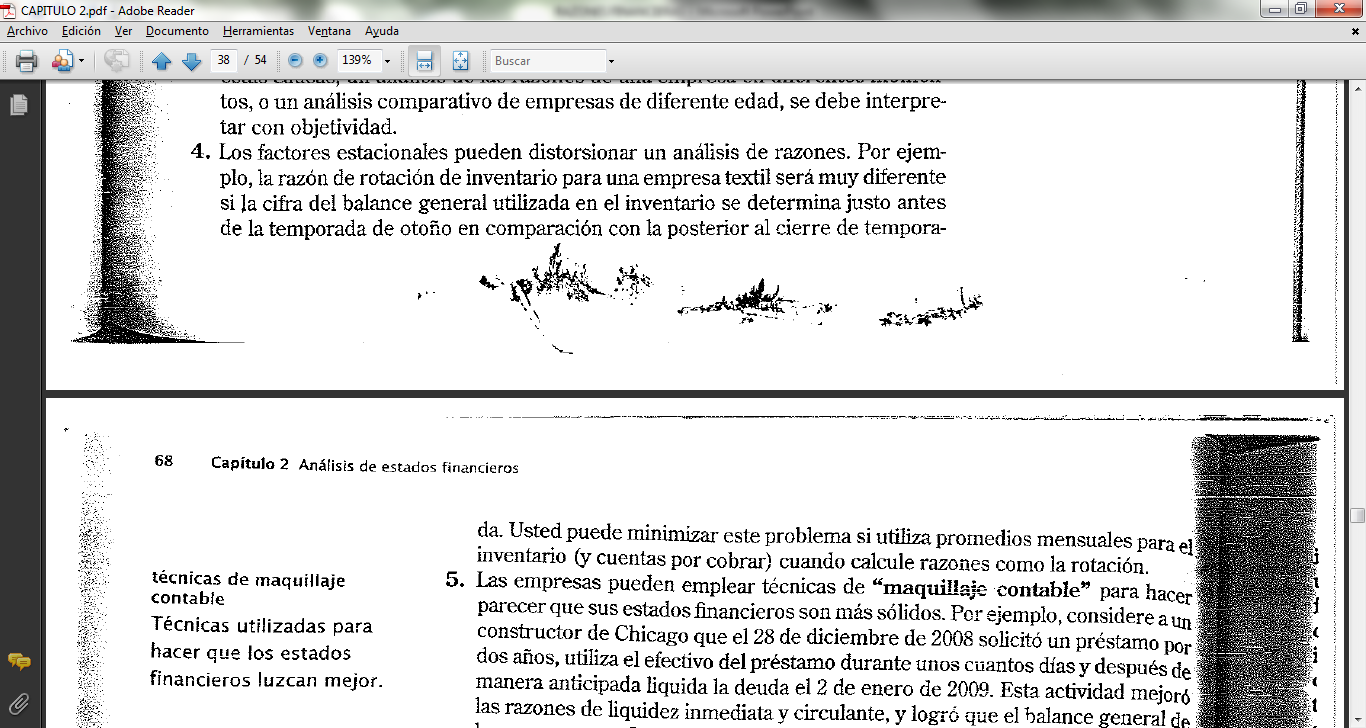 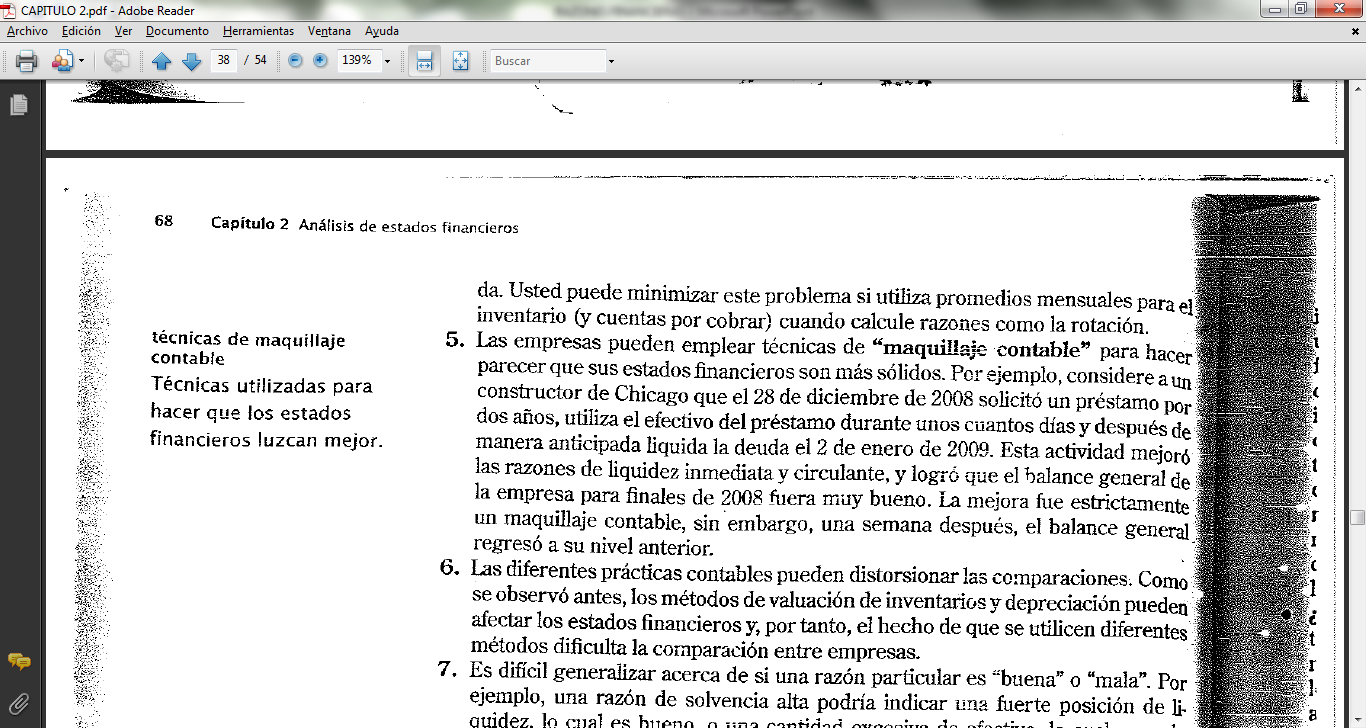 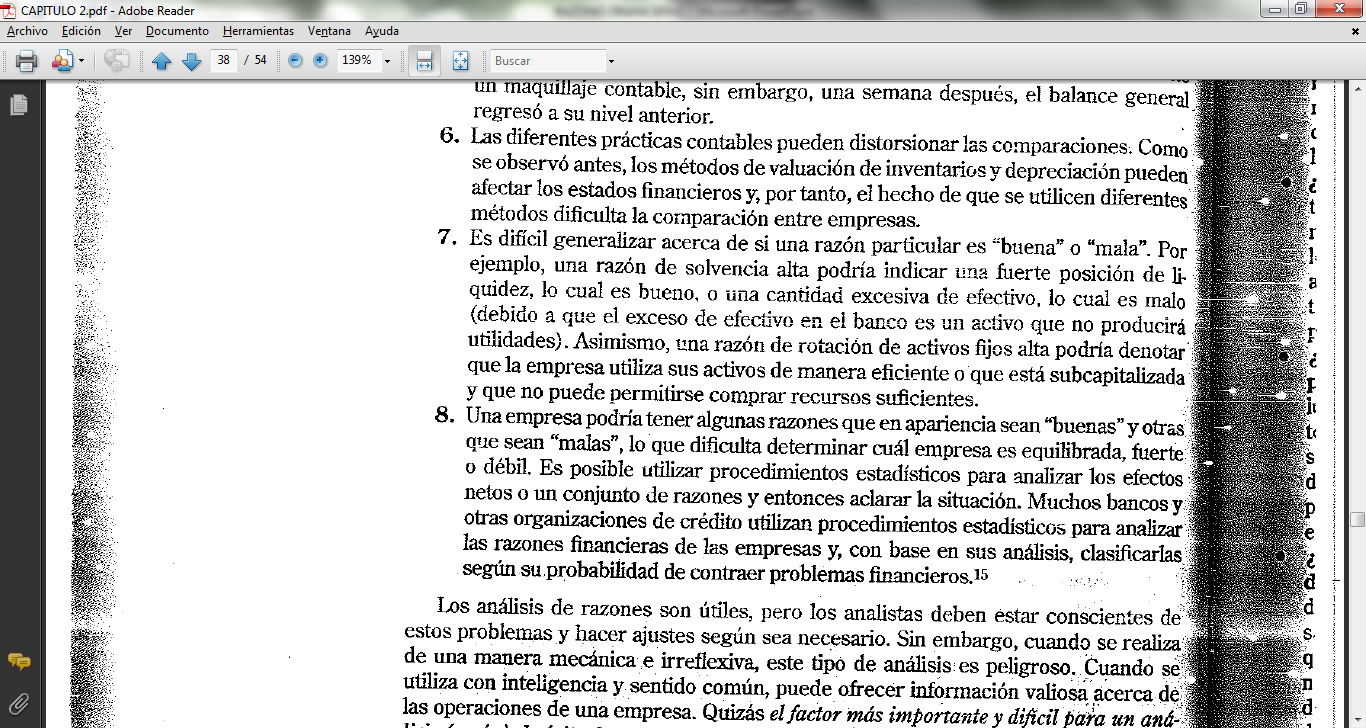 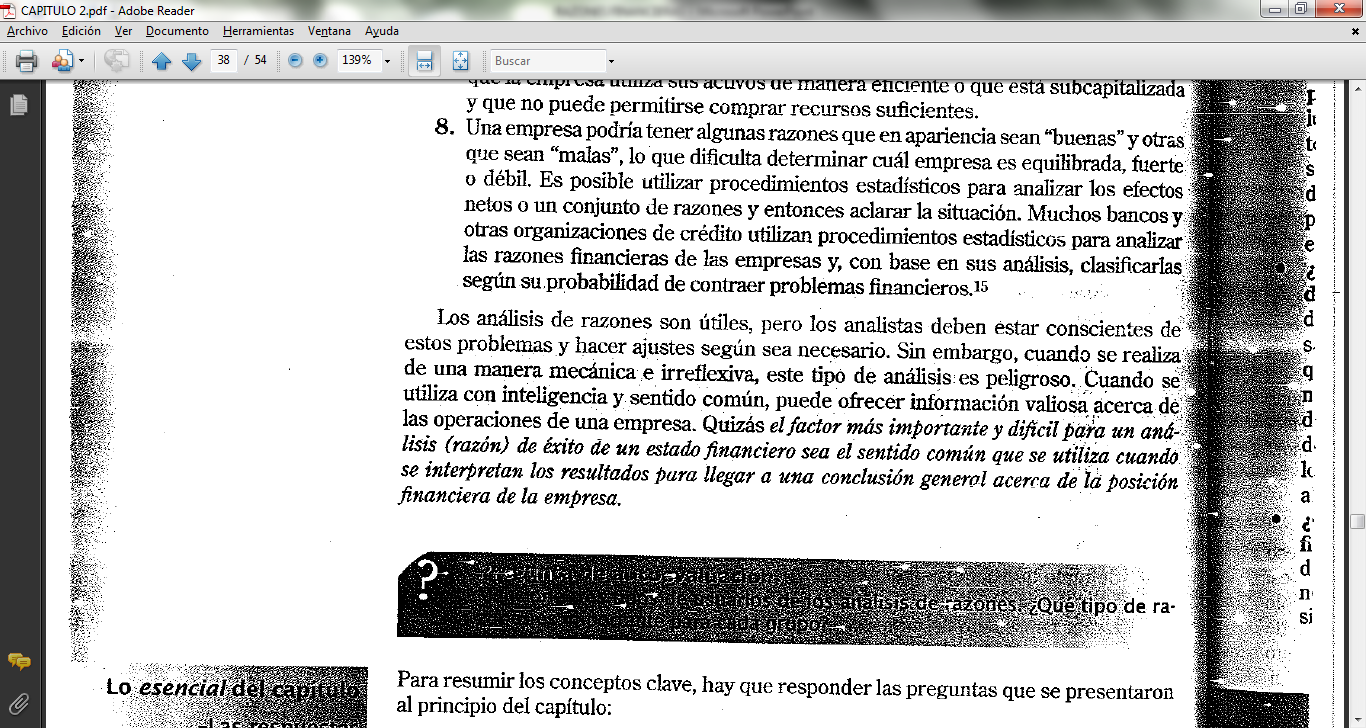 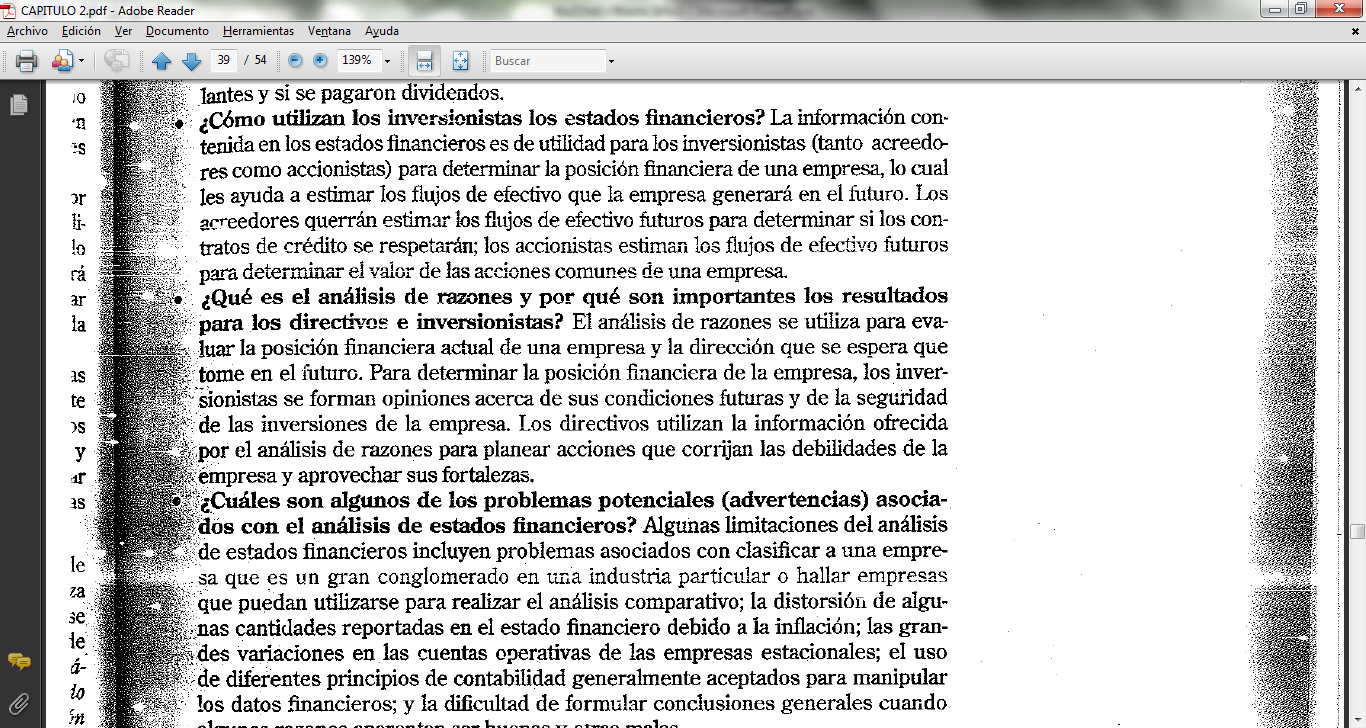 MUCHAS GRACIAS